Лекція№7Корупція та держава
Адміністративна корупція та вплив на життя людей:
кейс Тяньцзінь (КНР)
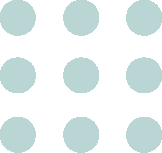 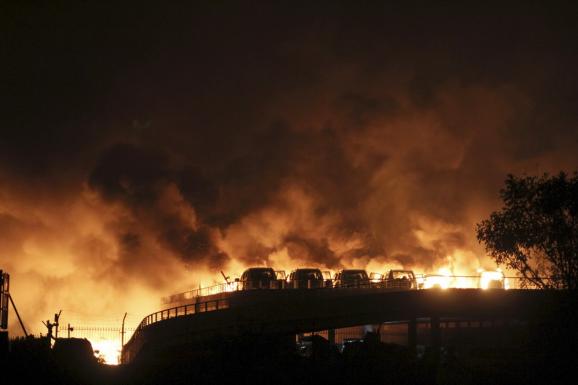 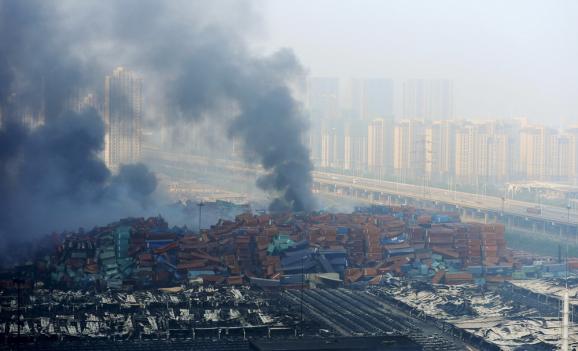 У 2015 році внаслідок пожежі та подальших вибухів на портовому складі в китайському місті Тяньцзінь загинуло 139 осіб і понад 700 постраждали. За даними міністерства громадської безпеки КНР, на складі зберігалося близько 3 тисячі тонн небезпечниххімічних речовин.
За результатами судового розслідування було винесено умовний смертний вирок керівнику логістичної компанії Ruihai International Logistics Юй Сюевею. Суд постановив, що голова компанії платив хабарі, щоб отримати дозвіл на незаконне зберігання понад 49 000 тонн ціаніду натрію та інших високотоксичних хімікатів на складі компанії в портовій зоні міста в період з 2013 по 2015 роки.
Цей приклад показує, як адміністративна корупція, метою якої було отримання державного ліцензування, може зачіпати права людей. Зокрема право на життя.
СТРУКТУРА ЛЕКЦІЇ:І. Принципи доброго врядуванняІІ. Корупція у сферах функціонування державної владиІІІ. Перспективи боротьби з корупцією в епоху цифровізації
Принципи доброго врядування
Принципи доброго врядування — це ключові правила та стандарти, за якими повинна працювати будь-яка державна чи приватна організація для забезпечення ефективного, прозорого та справедливого управління.  Вони допомагають створити умови для підзвітності влади, захисту прав громадян та запобігання корупції.Вони потрібні для кількох ключових цілей:Підвищення ефективності управління : Дотримання принципів доброго врядування завдяки кращому прийняттю рішень, ефективності використання ресурсів та досягненню стратегічних цілей.Прозорість і підзвітність : Принципи вимагають відкритості та звітності перед громадянами або зацікавленими сторонами. Це завдяки уникати корупції, зловживань та забезпечує справедливий розподіл ресурсів.Захист прав громадян : Забезпечують утримання прав людини, рівність перед законом та забезпечують участь громадян у прийнятих рішеннях, які їх стосуються.Соціальна справедливість : Принципи доброго врядування сприяють зменшенню нерівності та забезпечують рівність можливостей для всіх верств населення.Сталий розвиток : Вони допомагають створювати політику, яка враховує довгострокові наслідки рішень і сприяє сталому розвитку суспільства.
12 принципів доброго врядування
Європейська стратегія інновацій та доброго врядування на місцевому рівні
Компетентність і спроможність 
Інноваційність та відкритість до змін 
Сталий розвиток та стратегічна орієнтація 
Раціональне управління фінансами 
Права людини, культурне різноманіття та соціальна згуртованість 
Підзвітність
Чесне проведення виборів, представництво та участь 
Зворотний зв’язок 
Ефективність та результативність 
Відкритість і прозорість
Верховенство права 
Етична поведінка
Добре врядування не може поєднуватись з високим рівнем корупції.
Чесне проведення виборів, представництво та участь – аби всі громадяни справді мали право голосу та можливість брати участь у процесах прийняття рішень і формування політик. 
Зворотний зв’язок – щоб органи влади реалізовували законні очікування та потреби громадян. 
Ефективність та результативність щоб досягати цілей за найбільш оптимального використання ресурсів. 
Відкритість і прозорість – для забезпечення публічного доступу до інформації та сприяння розумінню того, як реалізують публічну діяльність. 
Верховенство права – для забезпечення справедливості, неупередженості та передбачуваності. 
Етична поведінка – щоб публічні інтереси переважали над приватними. 
Компетентність і спроможність – аби виборні представники та державні службовці могли добре виконувати свої обов’язки. 
Інноваційність та відкритість до змін – для забезпечення отримання переваг від нових рішень та кращих практик. 
Сталий розвиток та стратегічна орієнтація – для врахування інтересів майбутніх поколінь. 
Раціональне управління фінансами – щоб ресурси держави й громад використовували розсудливо та продуктивно. 
Права людини, культурне різноманіття та соціальна згуртованість – аби всі люди були захищеними та мали повагу, щоб жоден не був дискримінований, виключений чи ігнорований. 
Підзвітність – аби виборні особи та державні службовці несли відповідальність за свою діяльність.
Корупція в сферах функціонування державної влади
Зв’язок корупції та демократії
Рівні корупції та демократії часто корелюють між собою. Індекс сприйняття корупції від Transparency International показує, що країни з більш високим рівнем корупції також мають слабкі демократичні інститути та політичні права.

Це пояснюється тим, що інструменти, які забезпечують існування та розвиток демократії, часто є тими ж інструментами, які використовують для боротьби з корупцією. Демократичне врядування передбачає прозорі процеси в державі, незалежність різних гілок  влади та ефективні інституції. Боротьба з корупцією грає важливу роль в забезпеченні цього.
Так, у Резолюції Ради Європи про Двадцять керівних принципів боротьби з корупцією є пункти, які також відповідають принципам демократії: 

 підвищення в суспільстві рівня етичної поведінки; 
 незалежність органів, що відповідають за запобігання, розслідування, переслідування та винесення судових рішень, пов’язаних з корупційними правопорушеннями;
забезпечення прозорості; аудити діяльності державних органів;
забезпечення свободи ЗМІ;
наявність законів, які передбачають боротьбу з корупцією;
міжнародне співробітництво;
У Конвенції ООН проти корупції прикладами таких принципів є:

публічна підзвітність, яка передбачає прийняття процедур або правил, які дозволяють населенню отримувати інформацію про публічних осіб, організації та їх функціонування;
незалежність судової влади та правоохоронних органів;
забезпечення участі громадянського суспільства, що передбачає доступ громадськості 
до інформації;
міжнародна співпраця.
Зв’язок корупції та демократії
У світі не існує держав, які можна назвати «чистими» демократіями. Так само ц не існує держав, на 100% вільних від корупції. Проте, як правило, ці показники корелюють між собою. Уже згаданий нами Індекс сприйняття корупції від Transparency International показує, що країни з більш високим рівнем корупції також мають слабкі демократичні інститути та політичні права. 

Ілюстративний приклад – Угорщина та Туреччина, які, падаючи в рейтингах демократичності та політичних прав протягом останніх 10 років, паралельно знижують свої позиції в Індексі сприйняття корупції. З 2012 року Туреччина втратила в ньому 11 балів (з 49 до 38), а Угорщина –12 балів (з 55 до 43). Аналогічне падіння ми спостерігаємо в рейтингу від Freedom House: з 2012 року Туреччина втратила 19 балів (з 88 до 69), а Угорщина – 31 бал (з 63 до 32). Він вимірює стан політичних прав та громадянських свобод у країні. Отже, ці рейтинги відображають погіршення правопорядку й стану демократичних інституцій, а також швидке звуження простору  для громадянського суспільства та незалежних медіа в країнах, що корелює з підвищеннямрівня корупції.


Така кореляція пояснюється тим, що інструменти, які забезпечують існування та розвиток демократії, часто використовують і для боротьби з корупцією, забезпечення її низького рівня. Демократичне врядування передбачає прозорі процеси в державі, незалежність різних гілок влади та ефективні інституції. Боротьба з корупцією грає важливу роль у забезпеченні цього. Наочний приклад – використання різних принципів демократії в антикорупційних конвенціях та резолюціях.
Конвенція ООН проти корупції
Як корупція може вплинути на ваші права безпосередньо?
З одного боку, корупція позбавляє суспільство важливих ресурсів, які можна використати для основних потреб, таких як охорона здоров’я, освіта, інфраструктура чи безпека. 
З іншого боку, корупція завдає шкідливих наслідків для функціонування державних інституцій, і, зокрема, для здійснення правосуддя. Вона знижує довіру громадськості до правосуддя та послаблює спроможність судових систем гарантувати захист прав людини, 
а також впливає на завдання та обов’язки суддів, прокурорів, адвокатів та інших юристів. 
Корупція також залишає відбиток на інших правах людини: 
Право на життя 
Корупція у сферах ліцензій та закупівель може призвести до несправної інфраструктури, що загрожує життю громадян. 
Право на їжу 
Корупція в розподілі гуманітарної допомоги може позбавляти доступу до задоволення основних потреб, таких як вода чи їжа. 
Право на власність 
Процеси реєстрації власності чи реституції можуть бути дискримінаційними й свавільними через непотизм або хабарництво. 
Право на освіту 
Корупція в закупівельних процедурах може позбавляти дітей належного освітнього середовища. Ще один варіант – коли доступ до світи або оцінки є предметами хабарів. У таких випадках є перешкода всім аспектам права на доступну та якісну освіту. 
Право на працю 
Непотизм, кумівство або хабарі можуть перешкоджати найму на роботу або просуванню по службі. 
Право на здоров’я 
Корупція може позбавити цього права, коли ліки перенаправляють або підробляють, вимагають хабарі в обмін на медичні послуги, закупівля ліків та медичного обладнання є шахрайською або персонал розкрадає ресурси системи охорони здоров’я.
Корупція та економіка
Офіс простих рішень та результатів підрахував, що станом на 2021 рік український бюджет щорічно втрачає понад 37 мільярдів доларів внаслідок корупції:

Збитки від зарплат в конвертах — 6 млрд $ щорічно. 23% українців отримують зарплату неофіційно,  ще 30% – отримують «сіру» зарплату, тобто частково в конвертах і частково «в білу».
На офшорах Україна втрачає 6 млрд $ щорічно.
Корупція в держзакупівлях - 3 млрд $. Всього держзакупівель в Україні проводиться приблизно на 19 млрд доларів. Близько 20% закупівель в країнах, що розвиваються, мають корупційну складову. 20% від 19 млрд доларів – приблизно 3 млрд доларів.
Тіньова оренда землі - 500 млн$. Втрати бюджетів всіх рівнів від недоотримання податків та інших платежів у цій сфері становлять від 6 до 22 млрд грн.
За результатами опитування підприємців, проведеного Світовим банком в Україні у 2019 році, було встановлено, що 74% суб’єктів господарювання вважають корупцію найбільшою перешкодою (17%) або значним обмеженням (56%) для бізнес-середовища в Україні.
Корупція та національна безпека
Національна безпека є дуже важливою темою для України. Корупцію не всі сприймають як реальну загрозу в цьому розрізі, але вона справді може сприяти зовнішньому ворогу та ставати зброєю в його руках. Корупція здатна впливати на національну безпеку в 
різних аспектах та з різних сторін:
 
1.Оборонний сектор;
2.Політичні процеси та демократія;


Якщо корупція є поширеним явищем у державі й зачіпає всі складові суспільства, включно з владою, то це з великою вірогідністю відобразиться й на оборонному секторі. Підвищена секретність захищає сектор оборони країни від суворого контролю і водночас робить його непрозорим. Широкий загал не завжди має інформацію про внутрішні процеси в обороні країни, як, наприклад, закупівлях, і через це оборонний сектор є «благодатним ґрунтом для корупції».
Корупція та національна безпека: оборонний сектор
Корупція підриває ефективність та дієвість збройних сил:
технічні можливості:  відсутність або низька якість зброї, військової техніки чи навіть якісної військової підготовки
моральний дух військовослужбовців: військові бачать, що їх бюджет скорочується, оскільки менше ресурсів виділяється групі, яка вважається корумпованою. Це викликає ще більше корупції, оскільки групи змагаються за свою частку обмежених ресурсів, що призводить до проблеми «снігової кулі». 
Низький моральний дух військовослужбовців і недостатнє обладнання сприяють більшій кількості втрат на полі, що може поставити під загрозу ширші цілі національної безпеки
Корупція в оборонному секторі довгий час може залишатися непомітною і в цьому її небезпека, адже якщо справа дійде до реальної оборони країни, наслідки корупції помітять всі – корупція буквально буде коштувати життів, територій, влади чи репутації на світовій арені.
р
Приклад корупції в оборонному секторі: країни-агресора
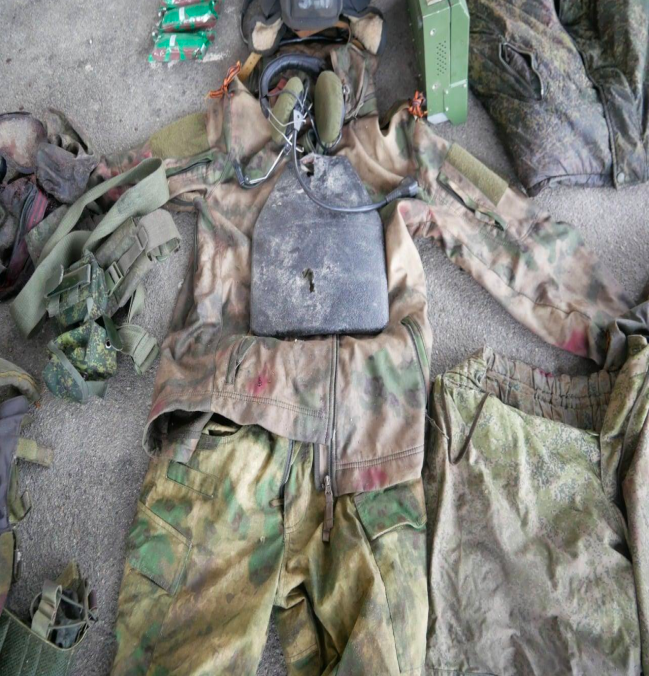 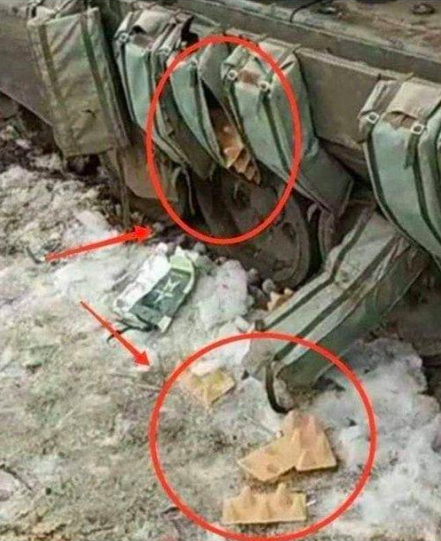 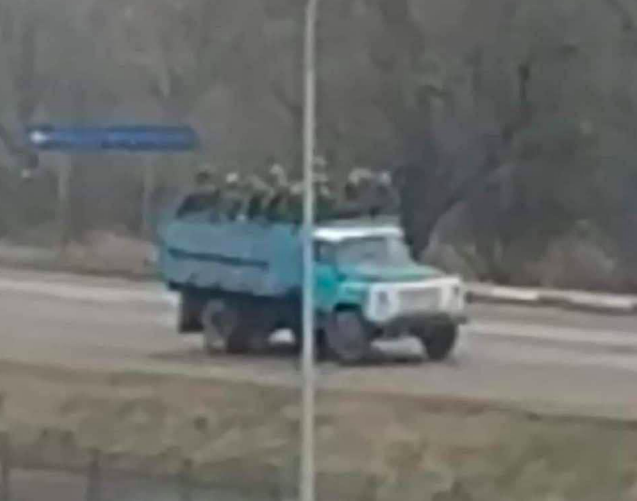 Пересування особового складу на ЗИЛ-130. Окрім комфорту, який відчувають росіяни у відкритому кузові при українських березневих морозах, швидкість пересування цього транспортного засобу, а також яскравий аквамариновий колір кузова дозволяють силам ТРО ефективно проходити тренувальну підготовку з експлуатації сучасного озброєння з легких мішеней.
бронежилети, виготовлені з картону замість броньо-ваних пластин, які були одягнуті на членів екіпажу захопленого російського бронеавтомобіля Барнаул-Т
Захист російських танківТ-72 та Т-80, виготовлений з картонних лотків з-під яєць
Корупція та національна безпека:політичні процеси та демократія
Замість того, щоб фізично захоплювати інші країни, деяким країнам легше просто впливати на окремих осіб та на політичні процеси в цих країнах, перетворюючи їх на зручні та «дружні»для себе.
Чорні лицарі — держави, які впливають на сусідів з відмінним від них політичним режимом, з метою дестабілізувати цей режим або запровадити новий.  Авторитарні країни впливають на не дуже стабільні демократії, щоб дестабілізувати їх і перетворити на авторитарні абогібридні країни. 
Це корупція, бо країни або окремі політичні лідери використовують свій вплив,щоб отримати переваги для себе. 
Вибори в Україні в 2004 році – найяскравіший приклад втручання іншої державиу виборчий процес.
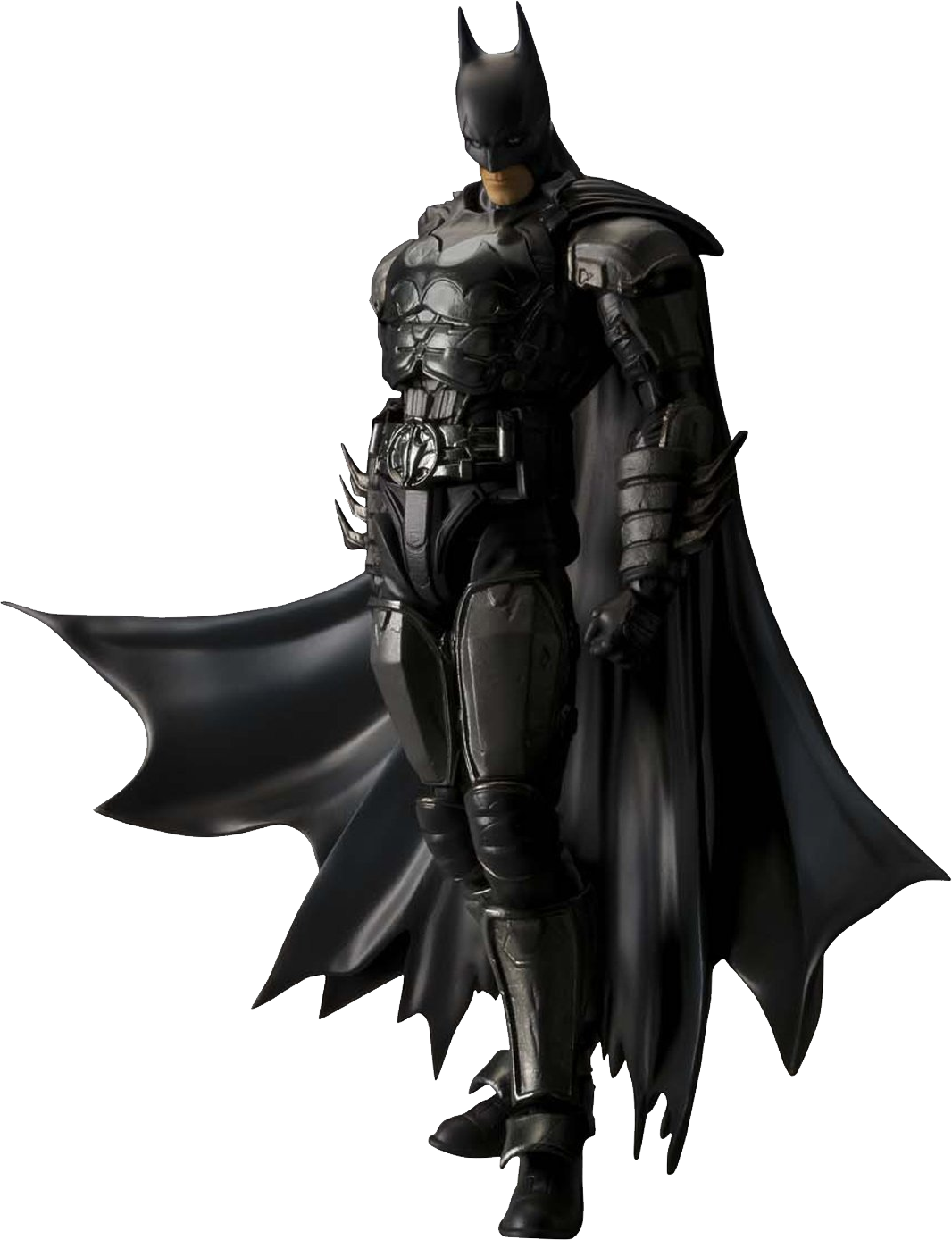 Корупція та національна безпека:політичні процеси та демократія
Так авторитарні країни впливають на не дуже стабільні демократії, щоб дестабілізувати їх і перетворити на авторитарні або гібридні країни (тобто такі, які мають демократичні інституції, вибори, різні гілки влади, але вони не працюють належним, демократичним чином). Вони можуть робити це, надаючи підтримку авторитарним кандидатам, аби допомогти їм виграти вибори або залишатися при владі.

На прикладі країни-агресора, можна показати приклад діяльності «чорних лицарів». 
Вибори в Україні у 2004 році дослідники називають найяскравішим прикладом втручання іншої держави у виборчий процес. Чинити вплив на українські вибори росія намагалася кількома способами. Насамперед вона підтримала фаворита росії, Віктора Януковича. путін, який тоді ще був впливовим на пострадянському просторі, провів численні зустрічі з Януковичем, щоразу вихваляючи його політичні здібності та зображуючи його прем’єрство як рушійну силу шалених темпів зростання України.
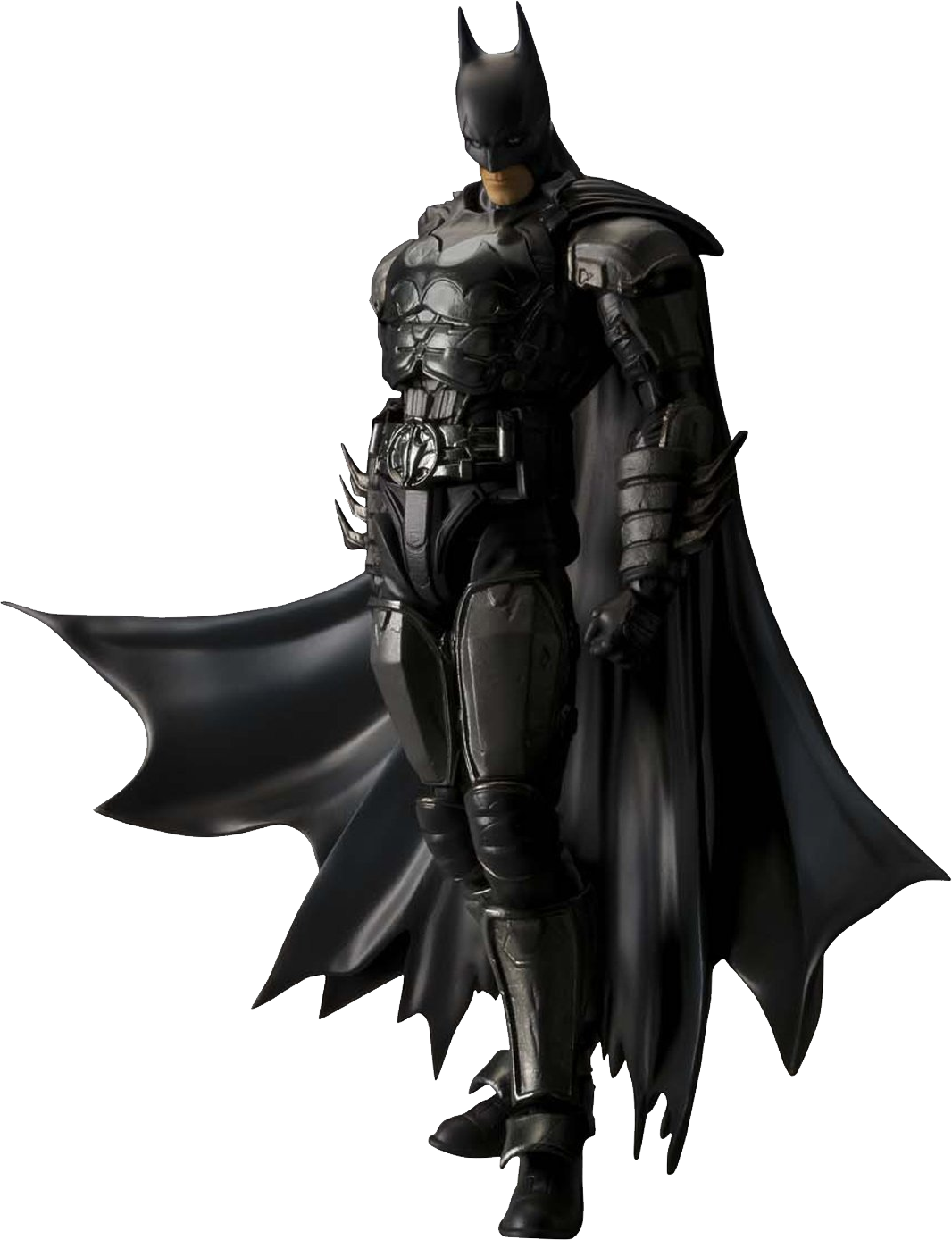 Корупція та національна безпека:політичні процеси та демократія
По-друге, росія ще більше намагалася підвищити популярність Януковича, допомагаючи організувати й фінансувати його кампанію, а також надаючи йому можливість проводити популістську політику. Матеріали Служби безпеки України (СБУ) засвідчили, що Кремль разом із деякими найбільшими російськими компаніями взяли на себе зобов’язання співфінансувати кампанію Януковича – російський фінансовий внесок у кампанію Януковича оцінюють від 50 до 600 мільйонів доларів США. росія допомогла забезпечити йому величезні суми на рекламу, наклепницькі кампанії та підкуп чиновників (тобто профінансувала корупцію). 
По-третє, росія неодноразово атакувала українську демократичну опозицію, намагаючись послабити її позиції серед виборців і за допомогою цілеспрямованих репресій зму-
сити її лідерів відступити. Так, наприклад, росія була причетна до отруєння Віктора Ющенка.
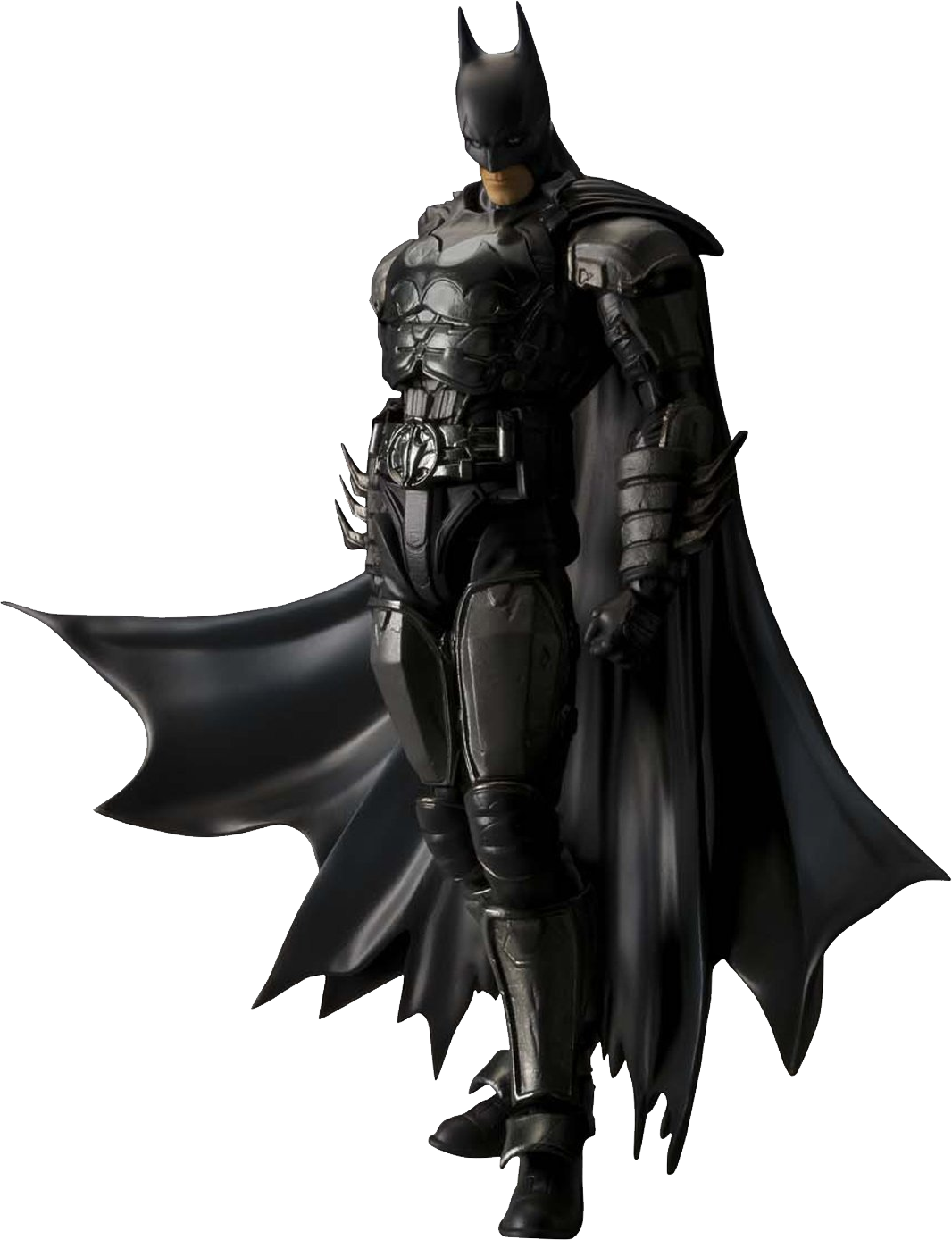 Корупція та національна безпека:політичні процеси та демократія
Тоді, у 2004 році, завдяки Помаранчевій революції та готовності українського народу відстоювати свій вибір це не спрацювало і Янукович не прийшов до влади. 

Але, коли у 2010 році йому таки вдалося, це відобразилося на високому рівні корупції в Україні
(23-26 балів у період правління Януковича), низькому рівні демократії (The Economist дали нам 5,8 балу з 10 і 85 місце зі 160, режим в Україні було охарактеризовано як гібридний) та високому впливу росії на політичні процеси в Україні. Попри те, що український народ зміг відсторонити Януковича від влади, його правління, забезпечене внутрішньою корупцією та фінансуванням з боку росії, мало сильний вплив на нашу національну безпеку. Наслідки можемо бачити й через 10 років після імпічменту Януковича.
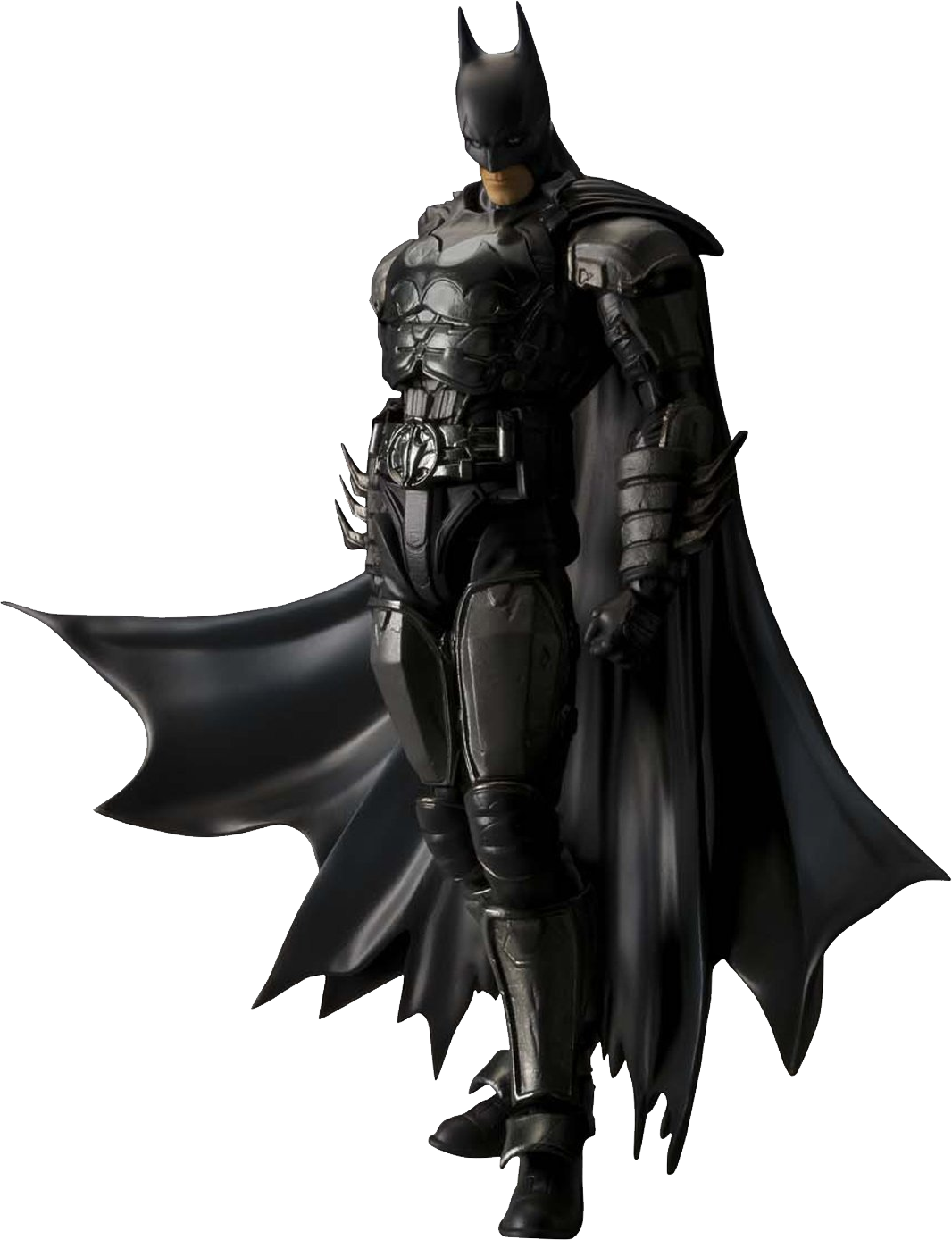 Перспективи боротьби з корупцією в епоху цифровізації
У дослідженні «Чи зменшує інтернет корупцію? Докази з США та інших країн»автори висувають тезу, що інтернет є корисною технологією для боротьби з корупцією.

Чим це можна пояснити?


Інтернет є технологією загального призначення, тобто фундаментальною та поширеною інновацією, яка (з часом) має першочерговий вплив на економічне зростання. Оскільки  економічне зростання сприяє зниженню рівня корупції, інтернет, імовірно, буде діяти як антикорупційний чинник завдяки своєму позитивному впливу на економічне зростання.

Швидкі технологічні зміни зазвичай заохочують інвестиції в людський капітал, що може сприяти зниженню рівня корупції. Відповідно, накопичення людського капіталу є ще одним потенційним каналом передачі, що пов’язує поширення інтернету та зниження 
рівня корупції.
Ключові цифрові інструменти, які допомагають боротися з корупцією:


1.Прозорро;
2.Єдиний державний реєстр декларацій;
3.DoZorro;
4.Електронні дані;
5.Платформа "Відкритий бюджет";
6.Дія;
7.YouControl;
8.Opendatabot.
Прозорро
Prozorro — це електронна система державних закупівель, створена для забезпечення прозорості тендерних процесів та запобігання корупції. Усі державні закупівлі відбуваються через Prozorro, що дозволяє бізнесу рівноправно боротися за державні контракти, а громадянам — спостерігати за процесом. Prozorro діє за принципом: «Всі бачать все».


Запобігає нечесним договором між державою і компаніями.
Дає можливість громадськості контролювати процес закупівель.
Єдиний державний реєстр декларацій
реєстр дозволяє перевіряти майнові декларації цих українських чиновників. Кожен державний службовець має подати декларацію, де вказує свої доходи, витрати і майно. Інформація в реєстрі є відкритою для громадськості, що робить можливою перевірку чесності декларацій та виявлення корупційних схем.


Громадяни можуть перевірити відповідність задекларованих доходів чиновників їх реальному майновому становища.
Інформація в реєстрі є доступною для правоохоронних органів і громадських організацій.
DoZorro
DoZorro — це громадська платформа моніторингу державних закупівель. Вона дозволяє громадянам і бізнесу залишати відгуки про державні тендери, а також повідомляти про порушення. Цей інструмент створено як доповнення до системи Prozorro для більш ефективного громадського контролю.


Забезпечує механізм скарги на несправедливі або корупційні закупівлі.
Платформа використовує активістів і журналістів для відкриття пошкоджень.
Електронні дані
Платформа E-Data — це онлайн-ресурс для контролю за державними фінансами. Вона дозволяє відслідковувати, як держава витрачає кошти, показує державні платежі, договори та звіти розпорядників бюджетних коштів.


Громадяни можуть контролювати, на що витрачаються бюджетні витрати.
Допомагає викривати нецільове використання державних коштів.
Платформа "Відкритий бюджет"
Цей інструмент дозволяє відслідковувати бюджетні витрати на різних рівнях — від державного до місцевого. Відкритий доступ до даних бюджетів міст і громад дає можливість контролювати фінансові рішення влади.


Громадяни можуть контролювати, як розподіляються і використовують бюджетні ресурси.
Забезпечує прозорість місцевих бюджетів.
Дія
Дія — це мобільний додаток та платформа, що надає державні послуги в онлайн-режимах. Вона зменшила корупцію, пов’язану з бюрократичними процедурами, через автоматизацію процесів, зменшення контакту громадян із чиновниками, і відповідно, можливість зловживання владою.


Автоматизовані процеси виключають людський фактор у взаємодії з державними установами.
Меншестей можливо для корупційних "рішень" чи хабарів за швидке вирішення проблеми.
YouControl
YouControl — це аналітична платформа, яка надає доступ до відкритих державних реєстрів і дозволяє проводити комплексний аналіз підприємств. Платформа готова виявляти сумнівні компанії, які можуть брати участь у корупційних схемах.


Допомагає підприємствам і державним органам перевірити надійність контрагентів.
Ви показує фіктивні підприємства та сумнівні угоди.
Opendatabot
Opendatabot — це сервіс, який збирає та аналізує відкриті дані з державних реєстрів. Він також слідкувати за змінами в державних реєстрах, виявляти корупційні схеми та допомагати бізнесу та громадянам уникати небезпечних ділових партнерів.


Допомагає перевірити компанію на наявність корупційних зв'язків.
Змінює ризики співпраці з недобросовісними підприємствами.
Ці цифрові інструменти стали кількістю елементів антикорупційної інфраструктури України, сприяючи підвищенню прозорості, підвищеності та ефективності управління на всіх рівнях.